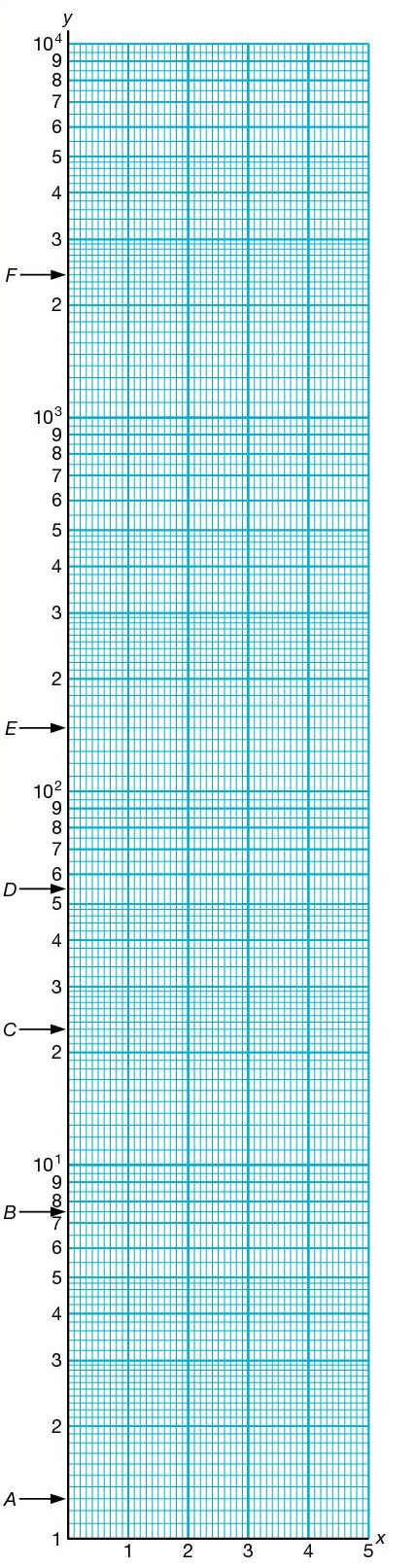 Opgave 67
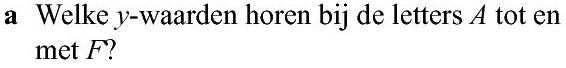 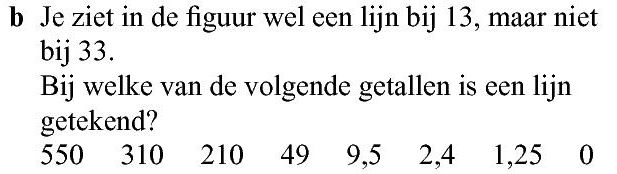 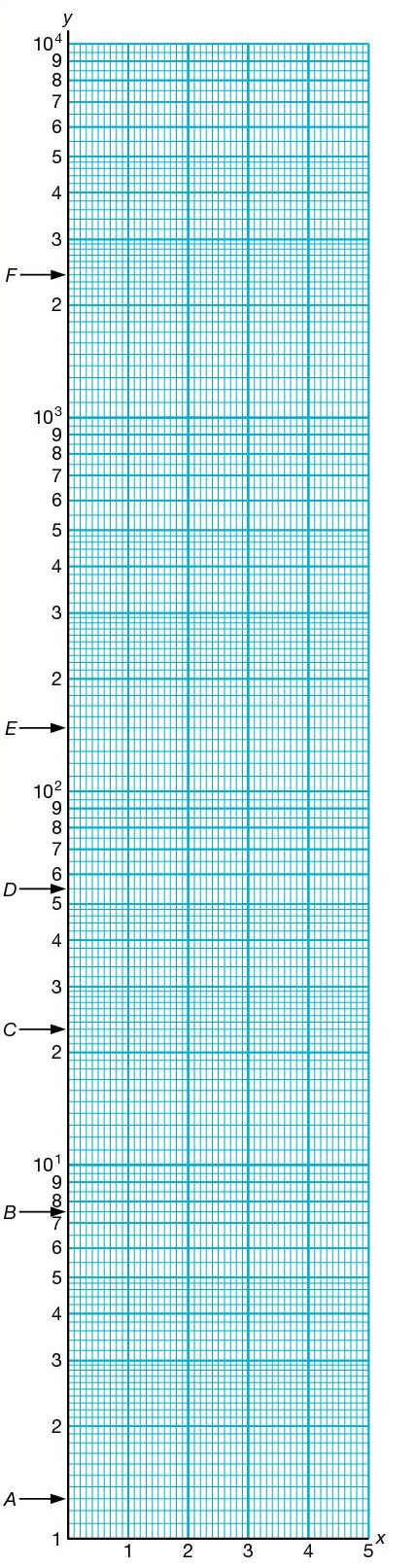 Opgave 67
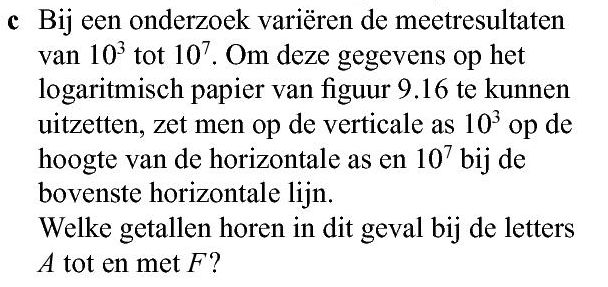